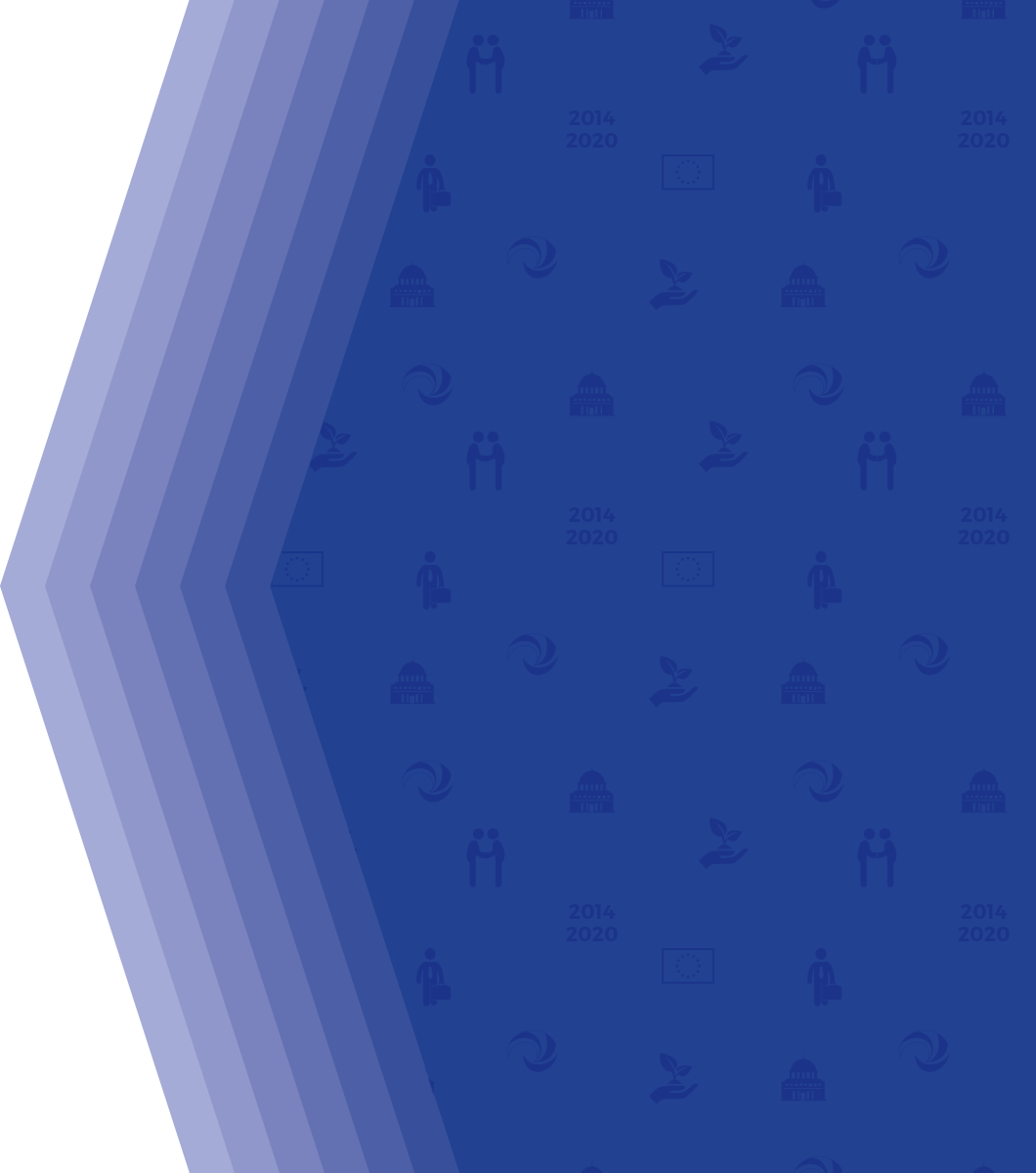 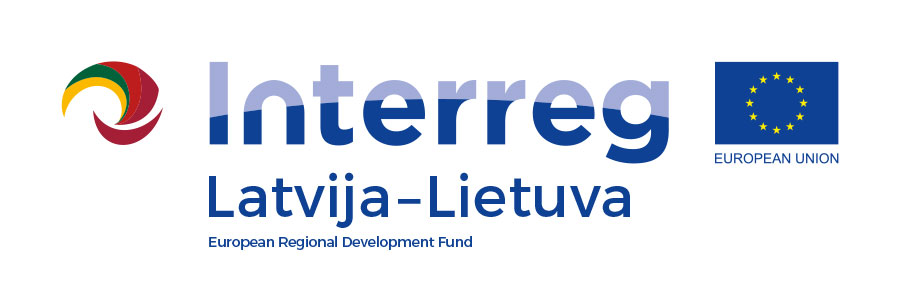 Financial Control (FC)
Meeting with Financial Controllers
08 November 2018, Kaunas
Introduction
FC Manual is issued for controllers/bodies performing FC functions for the Programme.
In Latvia FC is centralized and its functions are carried out by the Ministry of Environmental Protection and Regional Development.

In Lithuania a decentralized system is established by the Ministry of Interior.
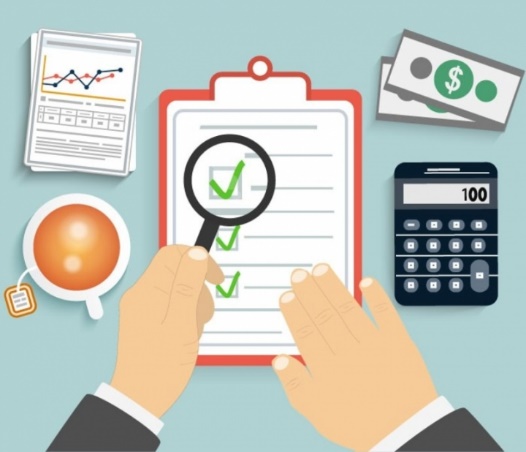 Legal basis
Common Provisions Regulation (R1303/2013 of 17 December 2013), where Article 125(4) states that it has to be verified that:
Regulation (EU) No 1303/2013 of the European Parliament and of the Council of 17 December 2013
co-financed products and services have been delivered,

 that expenditure declared by the beneficiaries has been paid out and that it complies with:
applicable law,
the operational programme,
the conditions for support of the operation.
Programme manual
 of Interreg V-A Latvia–Lithuania  Programme 2014–2020 for  respective call of proposals
Financial Control Manual
http://latlit.eu/how-to-implement/financial-control/
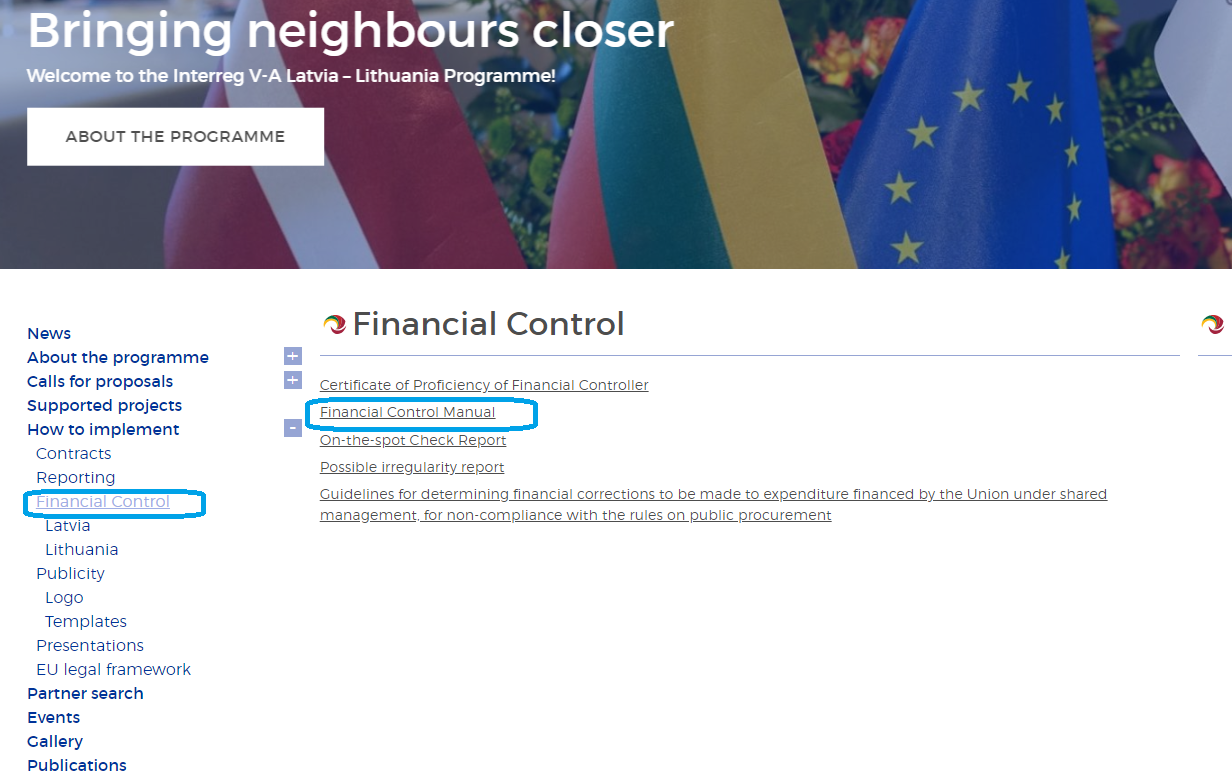 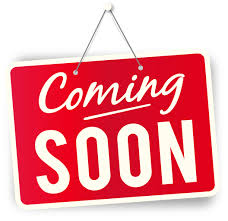 Detailed instructions of verification  of partner reports  and filling checklist
LP and PP submit their reports to the FC
FC verification and issuing of FC certificates
LP prepares and submits the consolidated progress report to the JS
Activity
Overview of the process
2 weeks from the end of the reporting period
2 months after the partner report is submitted via eMS
2 weeks after the FC has issued FC certificates
Deadline
Reports could be confirmed only in chronological order
Total max time from 
end of reporting period
3 months
2 weeks
2,5 months
Administrative checks
The verification shall cover each single reported cost item (sampling can be applied if foreseen in national rules for functioning of FC)
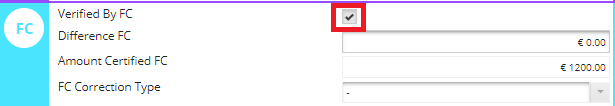 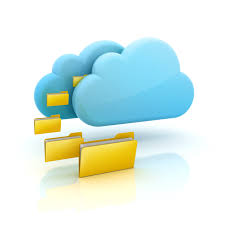 All supporting documents for each item of costs have to be uploaded in the eMS, except huge files as technical projects
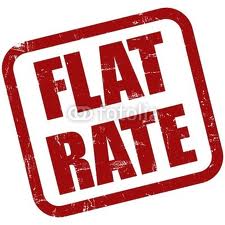 Flat rates are automatically calculated by eMS
Administrative checks
FC Checklist: The information may be filled in the national language. 
However, if the controller provided answer to any of questions “no” and/or deducted any costs reported by PP including applying financial corrections in comparison with the initially reported costs, justification/ reasoning in eMS should be provided in English language.
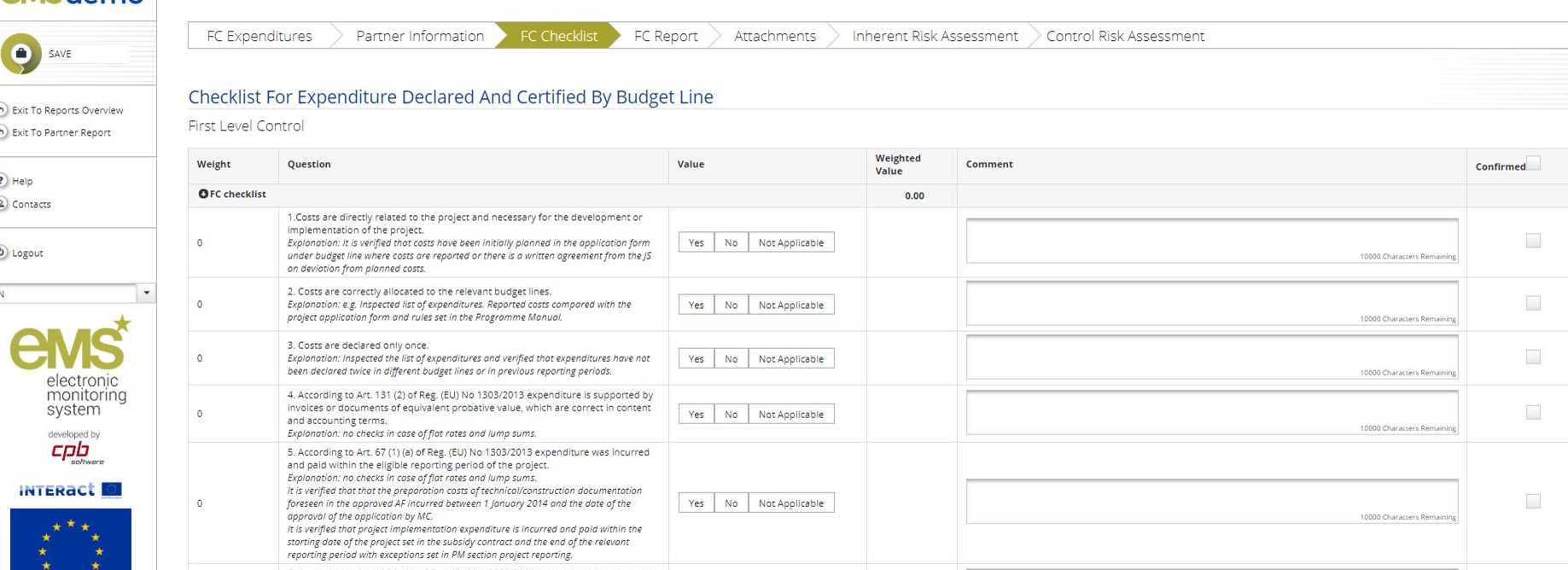 Administrative checks
In case ineligible cost items or deficiencies are found, they must be deducted by the controller 
(in eMS section “List of expenditure”/”Edit expenditure”/ FC/ “Difference FC”)
Deductions and findings by FC should be reflected in the FC certificate, section “Description of finding, observation and limitations”.
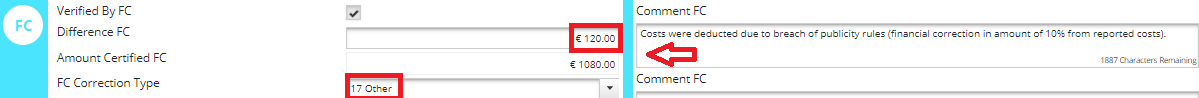 On-the-spot checks & Irregularities
Interreg V-A Latvia–Lithuania Programme 2014–2020 On-the-spot Check Report
 (Annex III)
Each Lithuanian FC shall go to at least one on-the-spot check for each controlled PP of each Project.
Report regarding Possible Irregularity 
(Annex IV)
If the FC has detected possible irregularity (according to definition set in PM section Irregularities and recovery)
Changes/ Deviations
The Programme accepts a certain level of deviations from the project planned outputs,
deliverables and activities as set in application.
The PM section “Project changes” explains how such deviations should be handled  in form of:
minor project changes 
major project changes
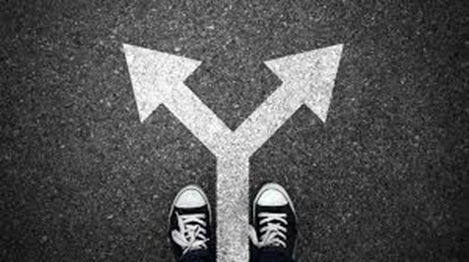 Changes/ Deviations
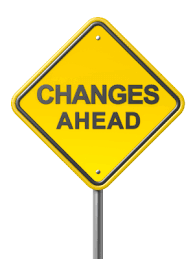 Depending on nature of deviations/ changes:

changes in the application form have to be introduced

 OR

change has to be reported in the project report 
(without prior approval of the JS).
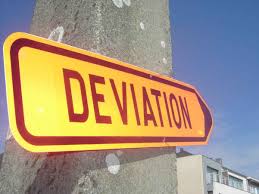 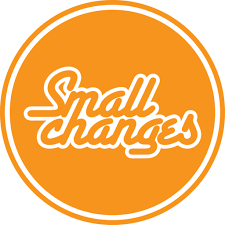 Minor changes
Changes in the work plan
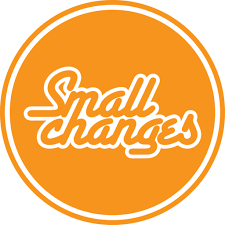 Minor changes
Changes in the work plan
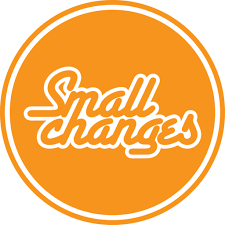 Minor changes
Changes in the budget
Changes in costs within one BL should be checked at project level, not PP level
( BL at project level cannot be overspend)
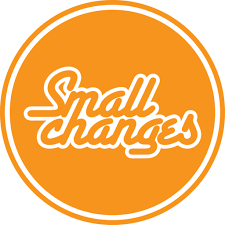 Minor changes
Changes in the budget
 for BL1 (real cost method)
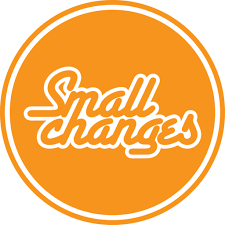 Minor changes
Changes in technical documentation
Changes/ Deviations
In eMS up-to-date budget is visible for the controllers
(except for situations of minor changes which don’t require JS prior approval and     subsequent amendments in the application form)
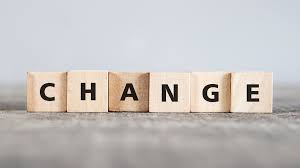 Thank you!Paldies!Ačiū!
[Speaker Notes: Thank you all!]